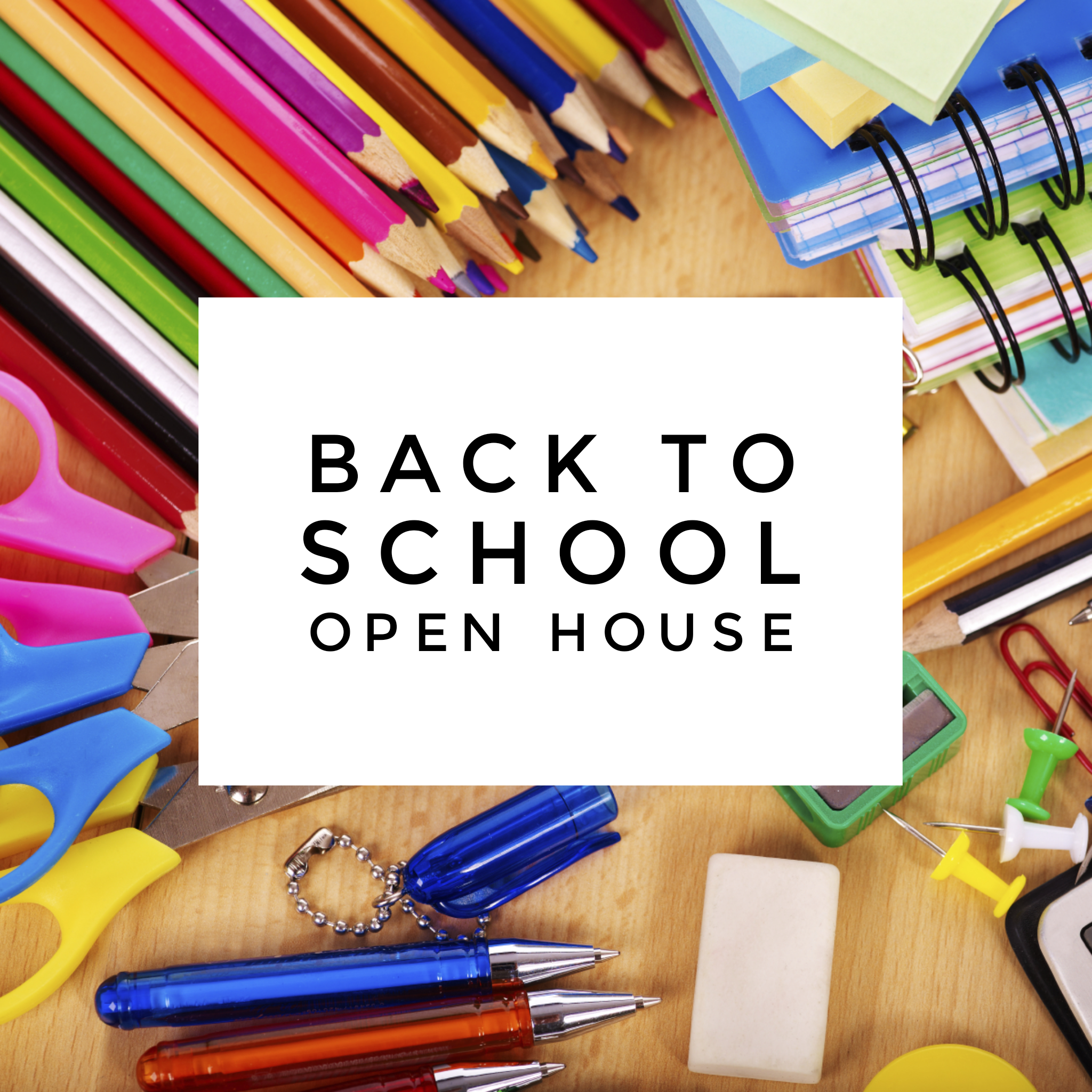 Welcome back
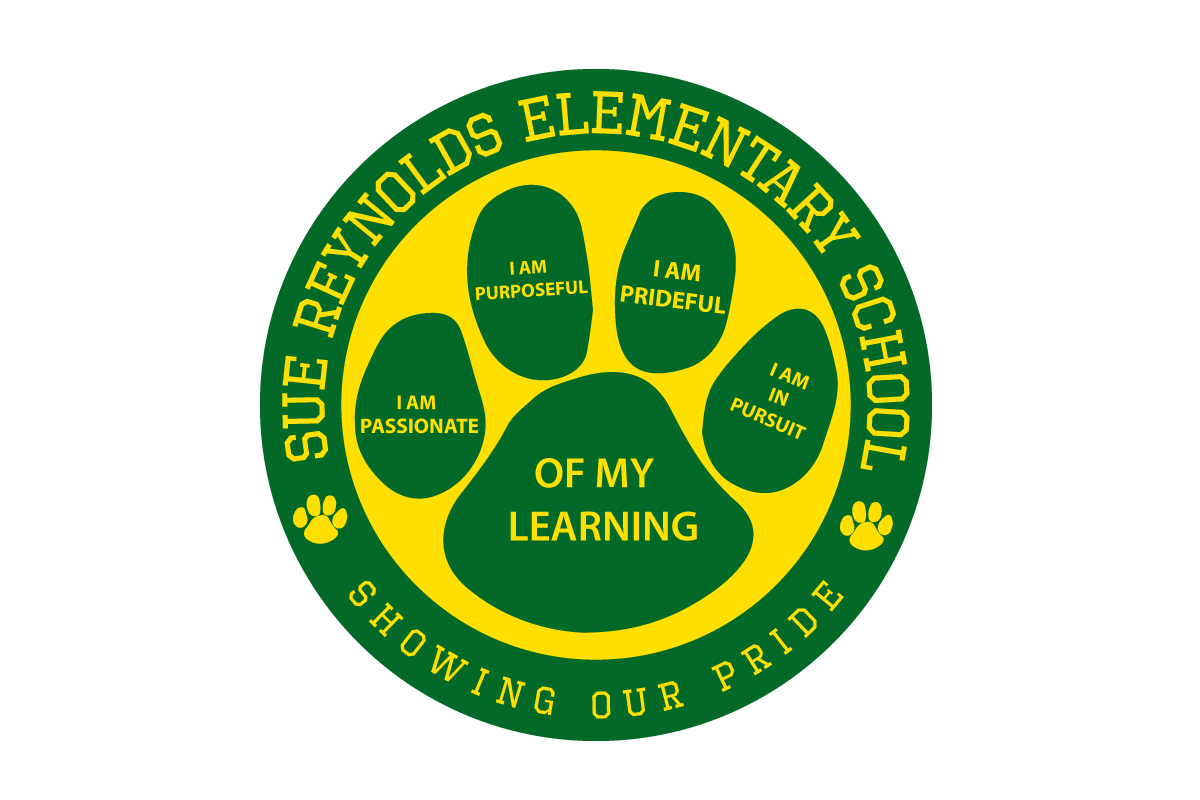 Sue Reynolds
Elementary

Virtual Open House
Second Grade
2020-2021
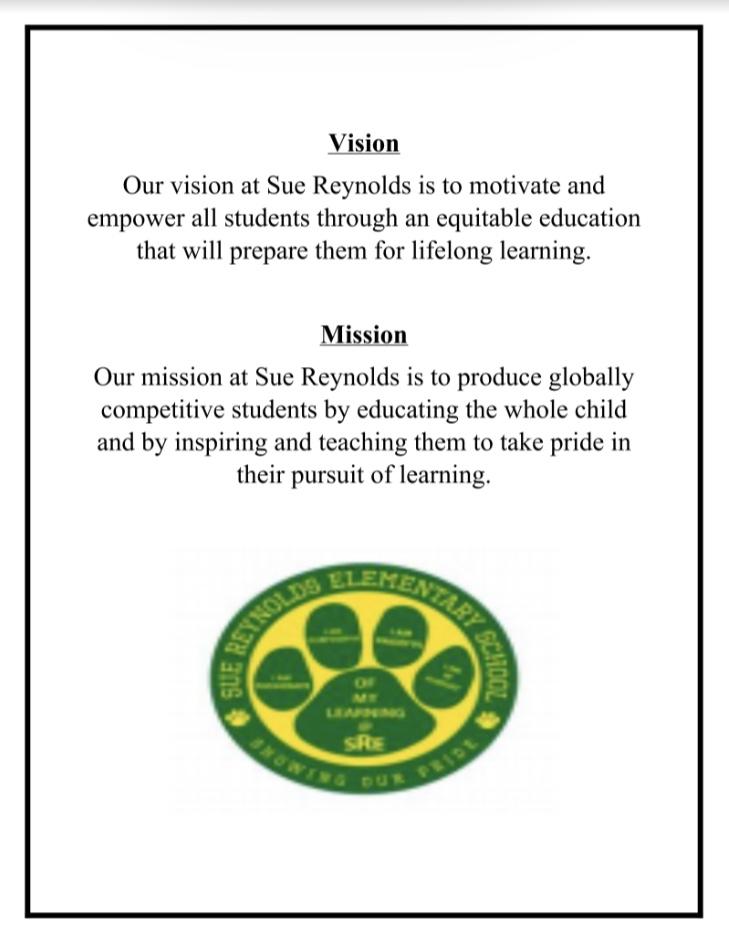 Meet the Principal!
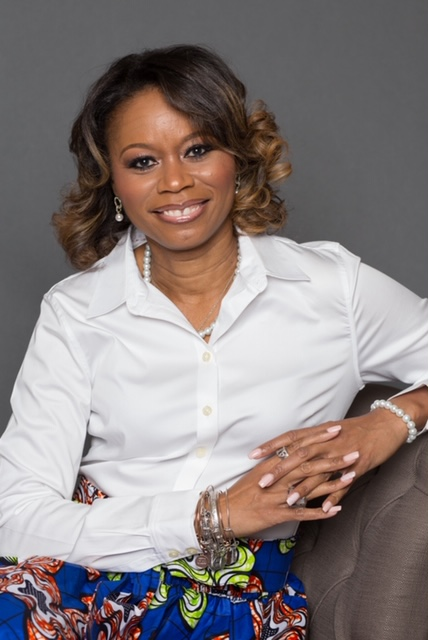 Donna S. Culbreath, Ed. S
Meet the teachers
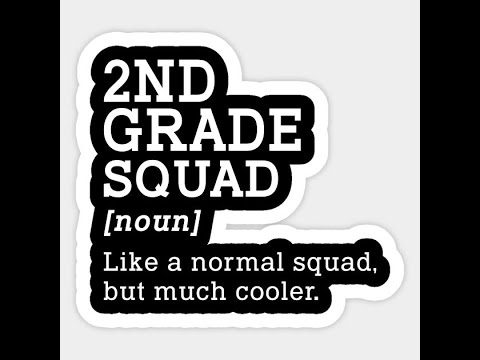 Class webpages
N. Odom (online)-My Page
C. Grier (online)- My Page
M. Anderson- My Page
M. Eatmon- My Page
Click here for open house video
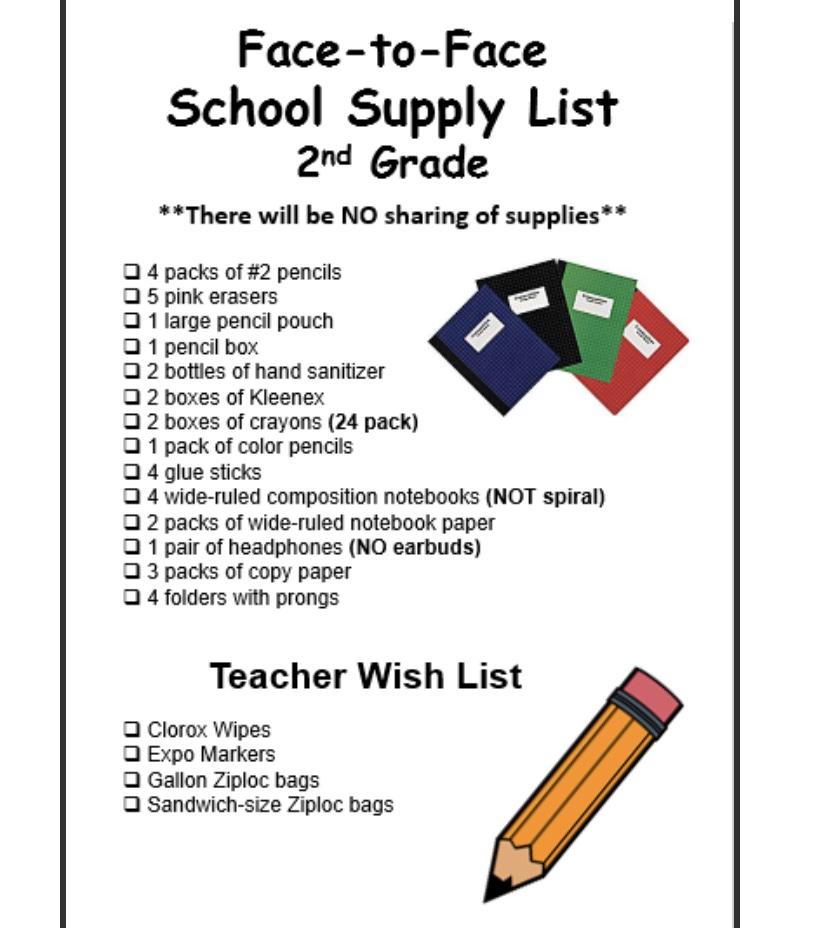 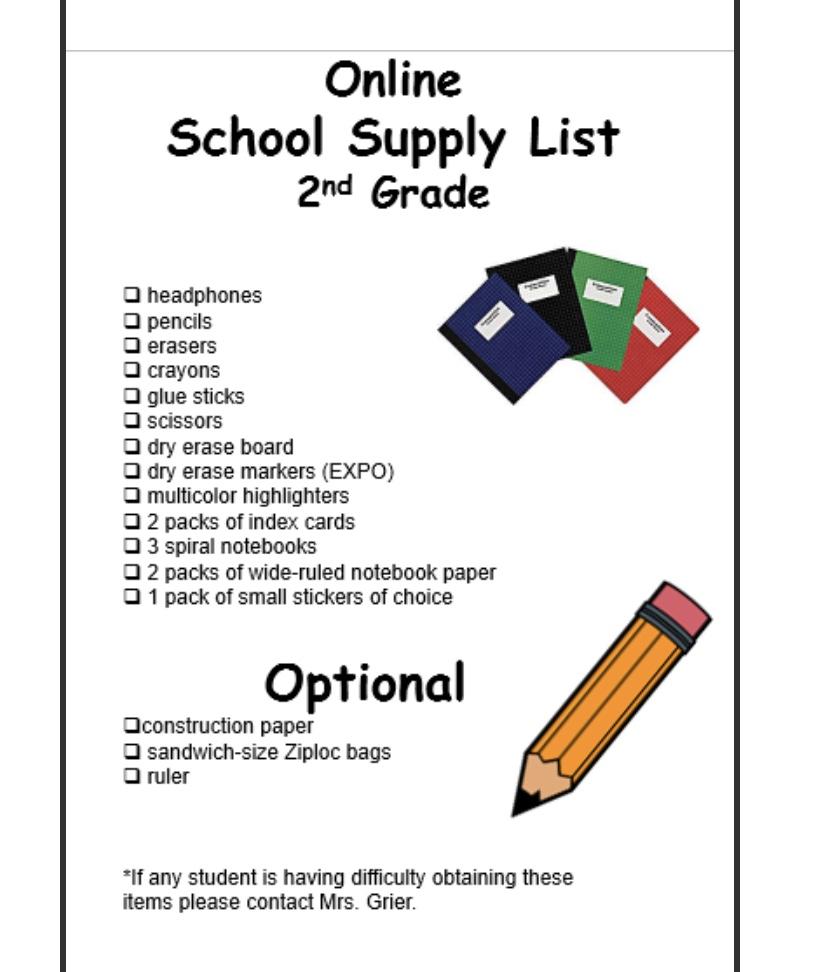 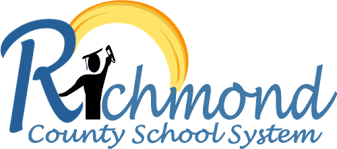 This year Richmond County will be using the online platform Canvas for distance learning. 
Canvas can be accessed through your child’s launchpad.
Step 1: Go to the rcboe.org page
Step 2: Click Students 
Step 3: Click Launchpad
https://www.rcboe.org/
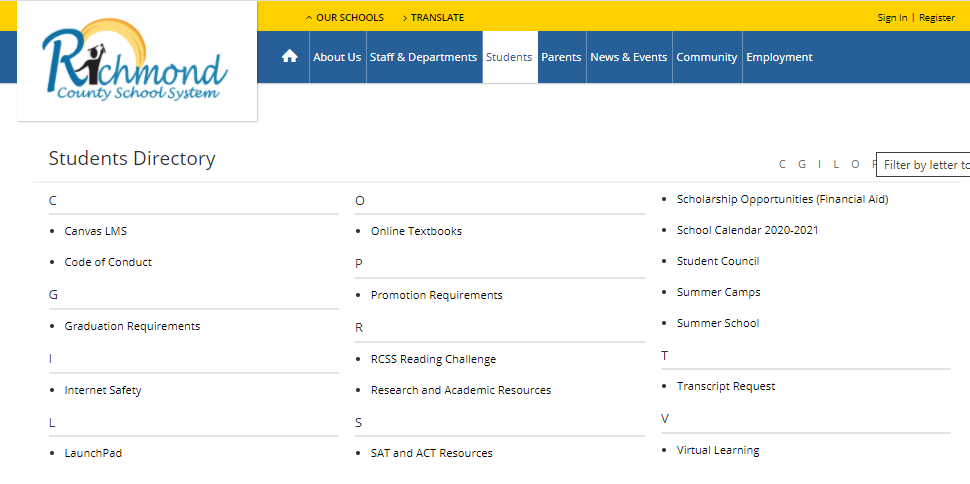 Step 4: Log into your computer

Step 5: Log into Launch Pad
Students will be provided their username and password!
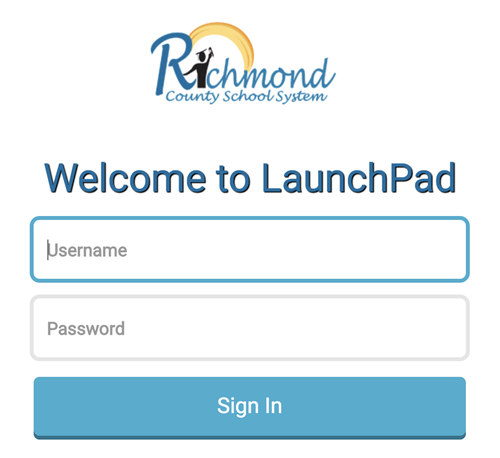 Click here for Launchpad
Step 6: Locate the LaunchPad app..
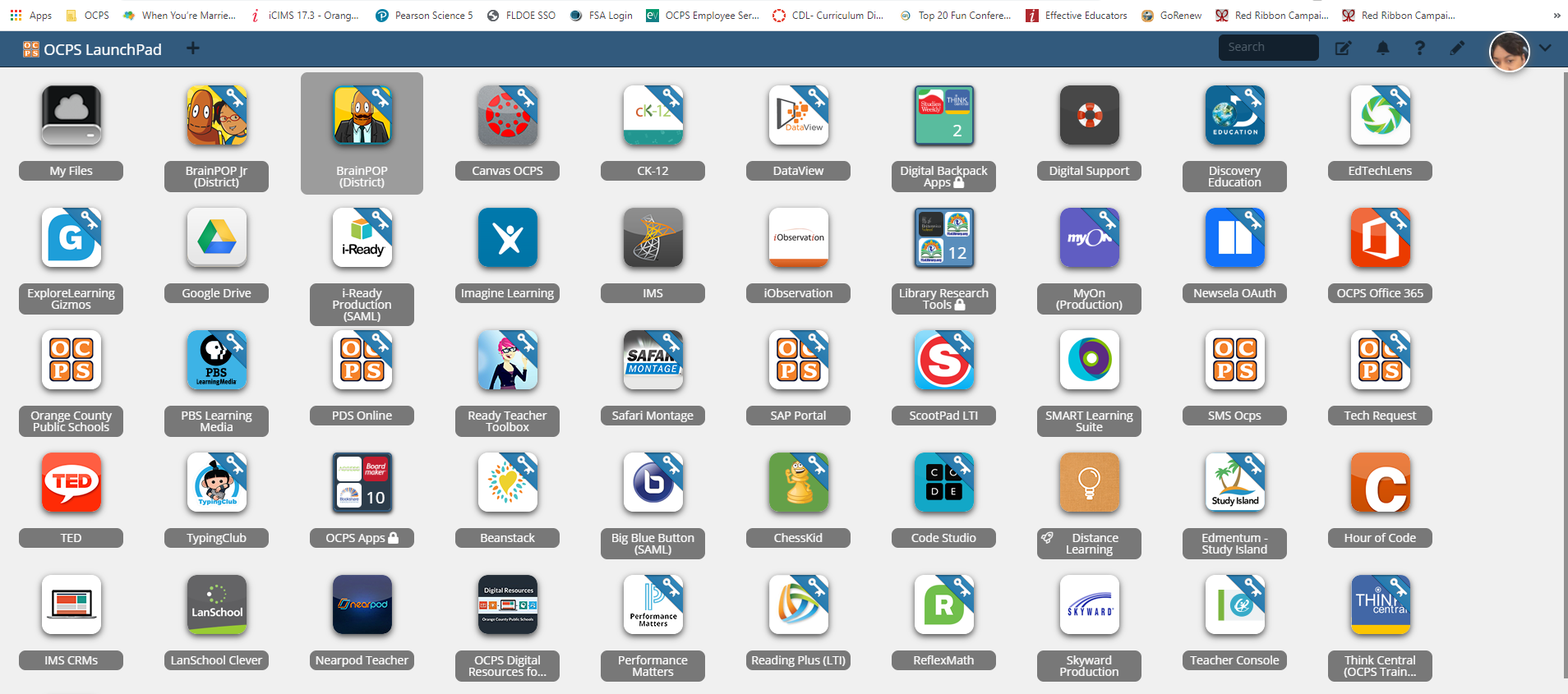 Every student should have preloaded apps on their dashboard. 
Step 7: Click the Canvas app!
????Where is my teacher’s page????
Once you have clicked the Canvas app…
Step 1: Click Dashboard
Step 2: Find your teacher’s Course. Click on the course card.

*This could appear differently for each teacher. This is where you will begin to find all the information to move forward with your distance learning lessons.
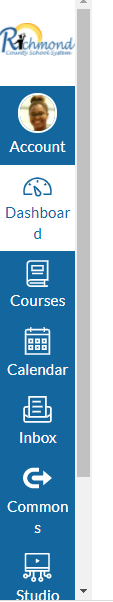 Our video communication method!!!!!
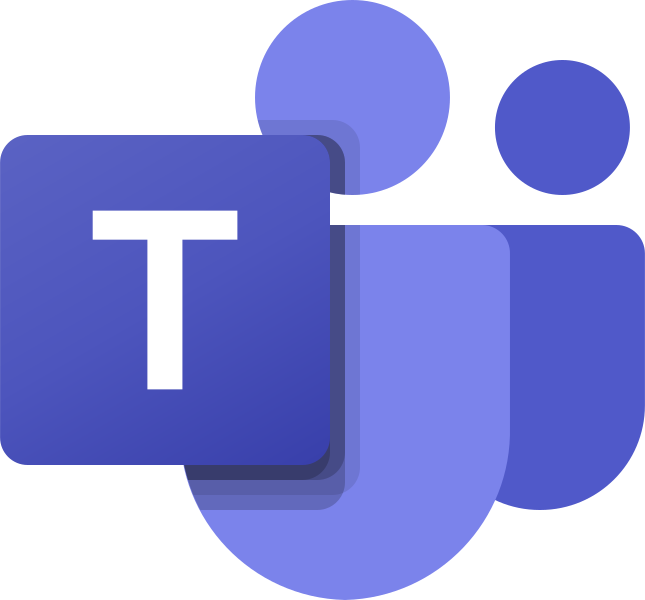 Students will be able to access this through their teacher’s Canvas page.

Students can also access this through Office 365 on their LaunchPad.
How do parents get connected to Canvas?
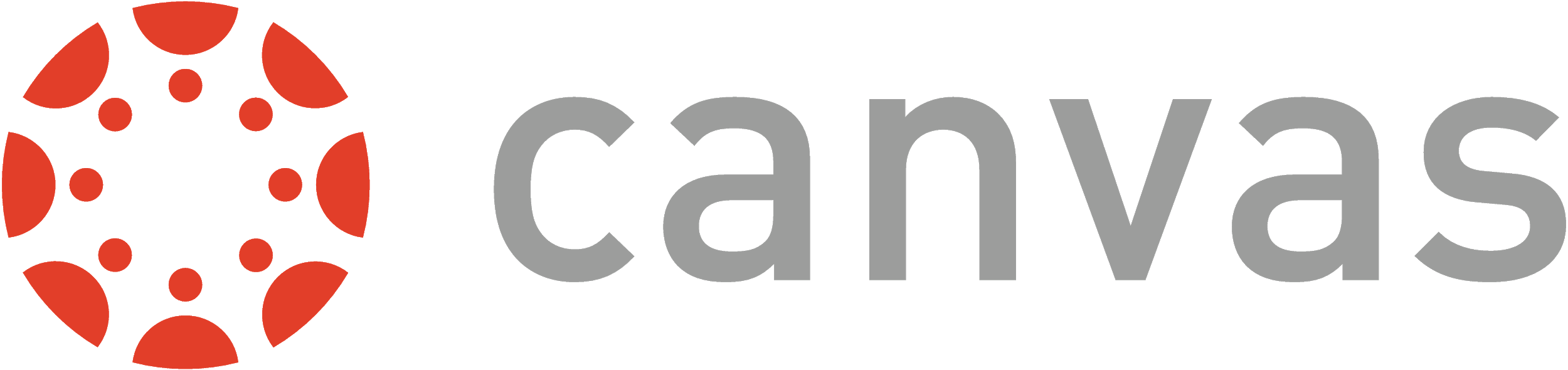 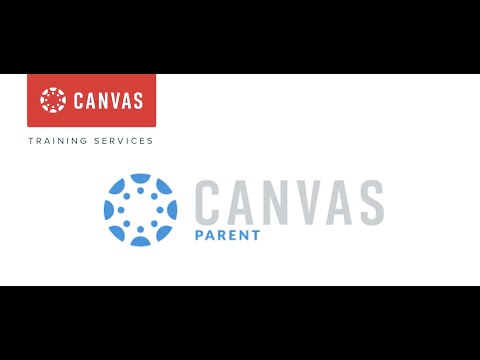 https://www.rcboe.org/Page/60653
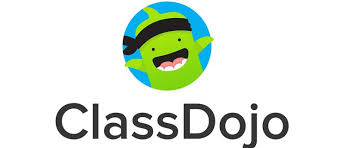 Sue Reynolds Remind101 Code

@93a933
Click your teachers name for the class codes
Ms. Anderson		Mrs. Eatmon

Mrs. Grier
Morning         
Afternoon     

Mrs. Odom
Morning
Afternoon
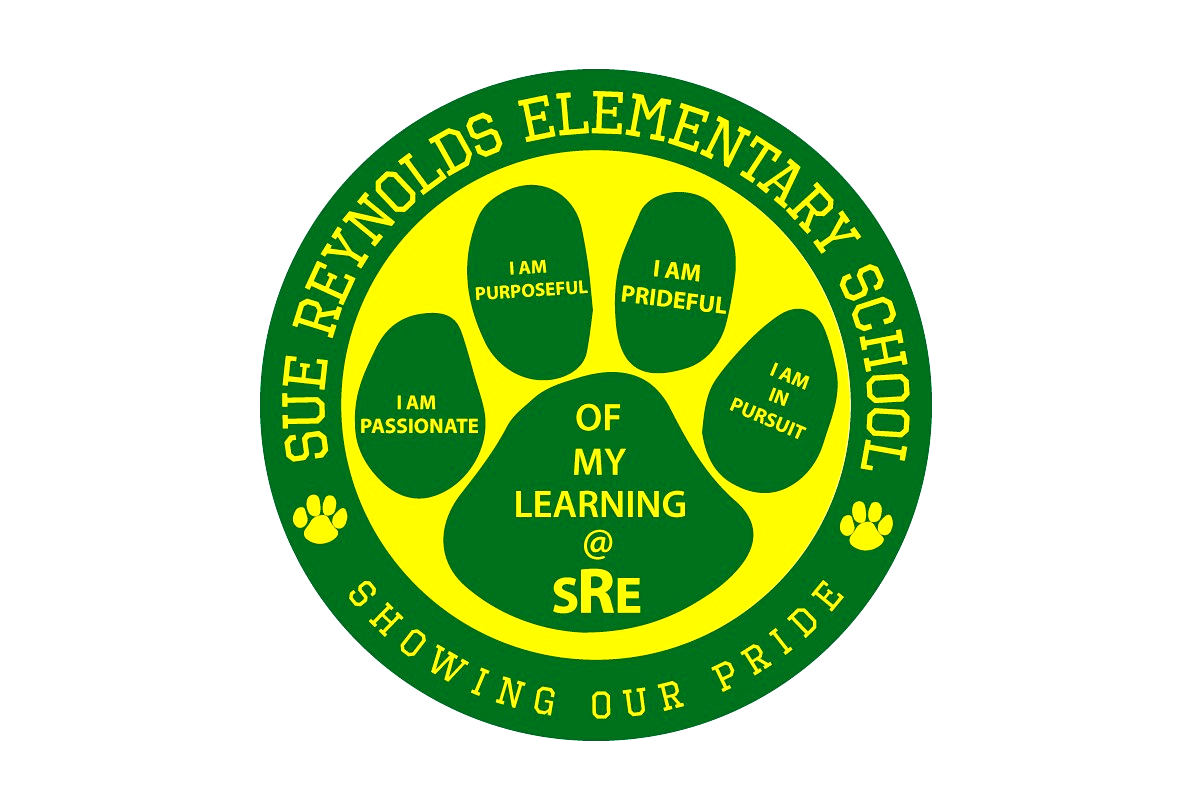 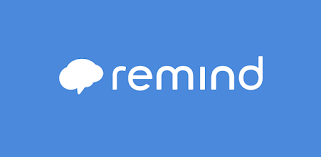 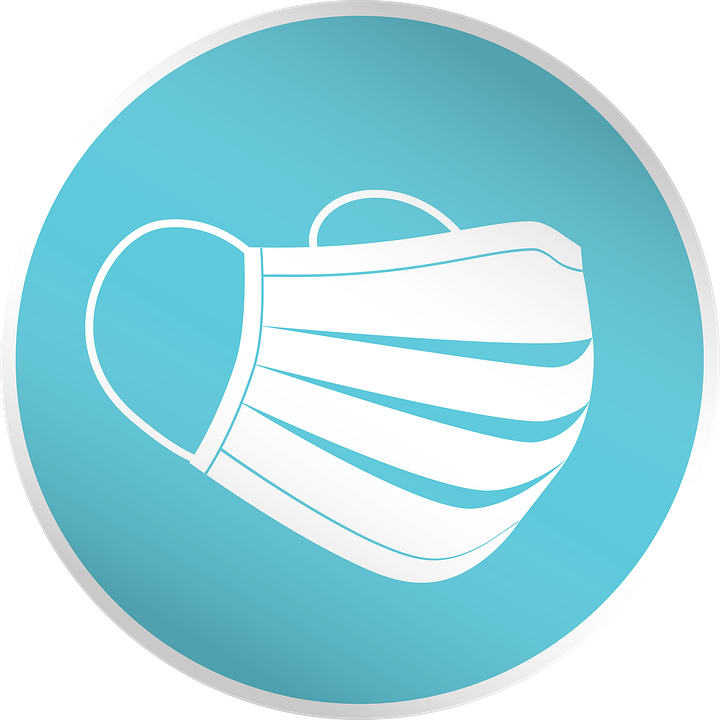 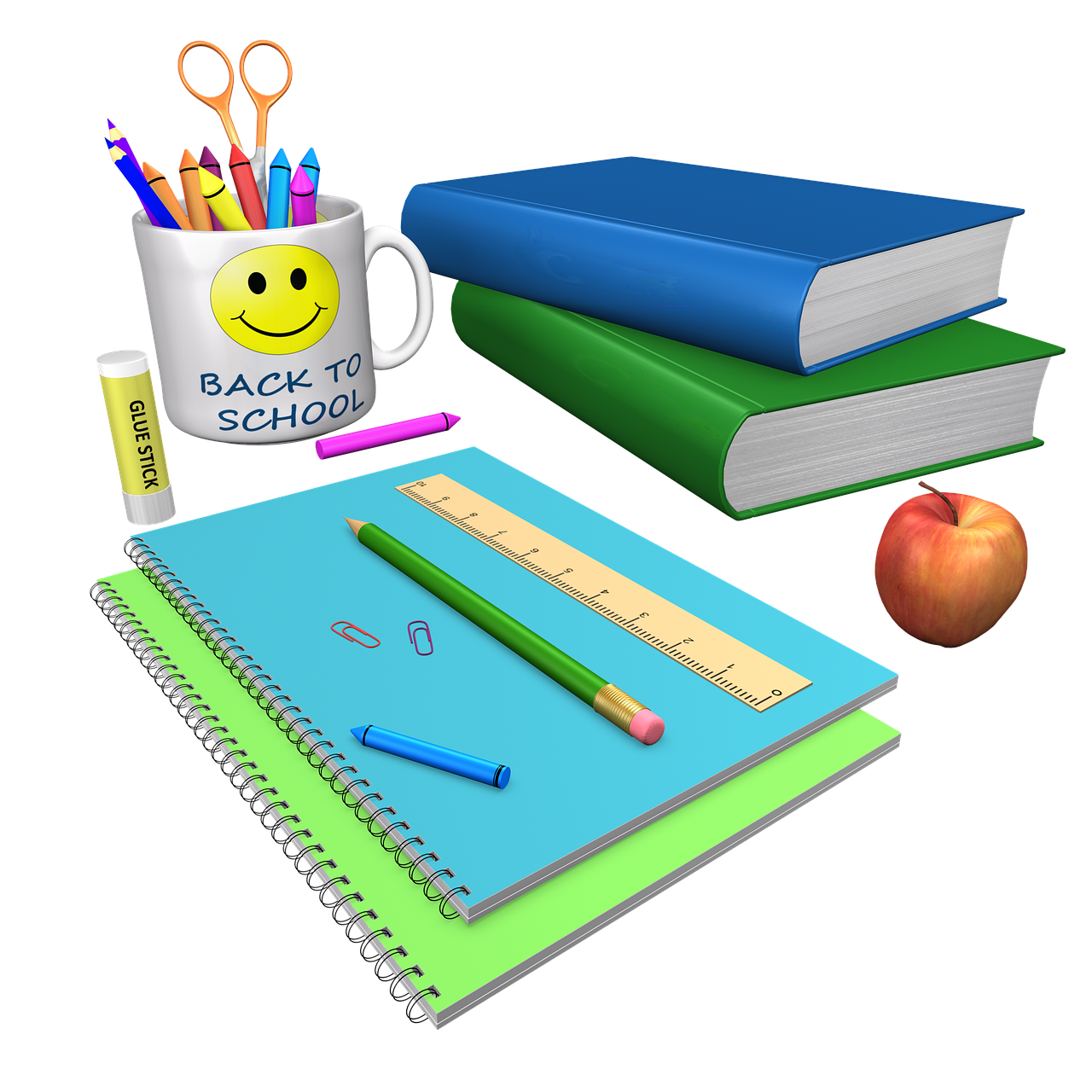 All students and staff must wear a mask in the common areas of the building.
NO sharing of materials.
Covid -19 2nd grade Precautions
Do not send sick children to school
Monitor students frequently before arrival to school and upon returning to school.
Please communicate any concerns you may have with the teacher!
Speak to children about social distancing daily.
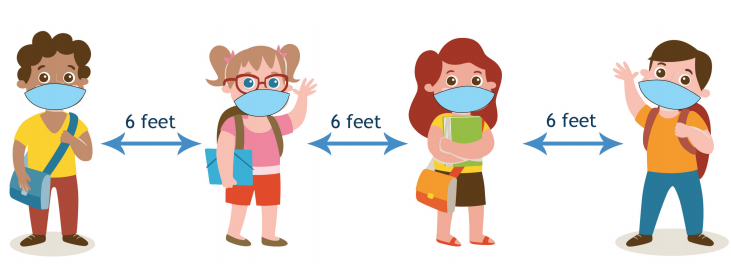 Sue Reynolds’ Elementary School day
Face-to-Face ……………………………………..8:00a.m. - 3:00 p.m.


Morning Distance Learning……………….. 9:00 a.m. - 11:00 a.m.

Afternoon Distance Learning…………....1:00 p.m. - 3:00 p.m.

Detailed distance learning schedule can be found on Mrs. Grier and Mrs. Odom’s webpage on the school website.
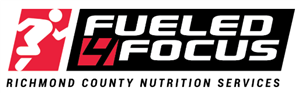 Click HERE to sign up
Parents must sign up to receive meals during distance learning.
 Each meal must go to an identified student in Richmond County. 
Pick up will start on Sept 4th, and resume every Friday.
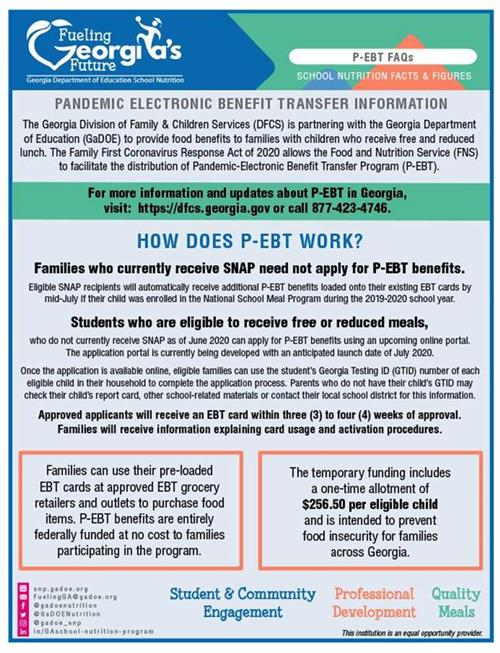 Important Information
Important Information
Prime Time
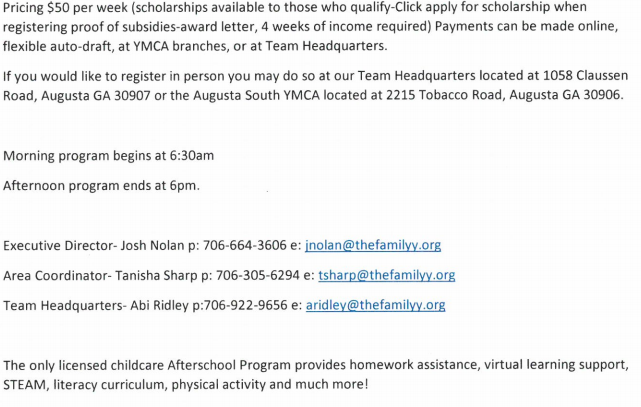 Register online  HERE 

Price $50.00
	(Scholarships available)
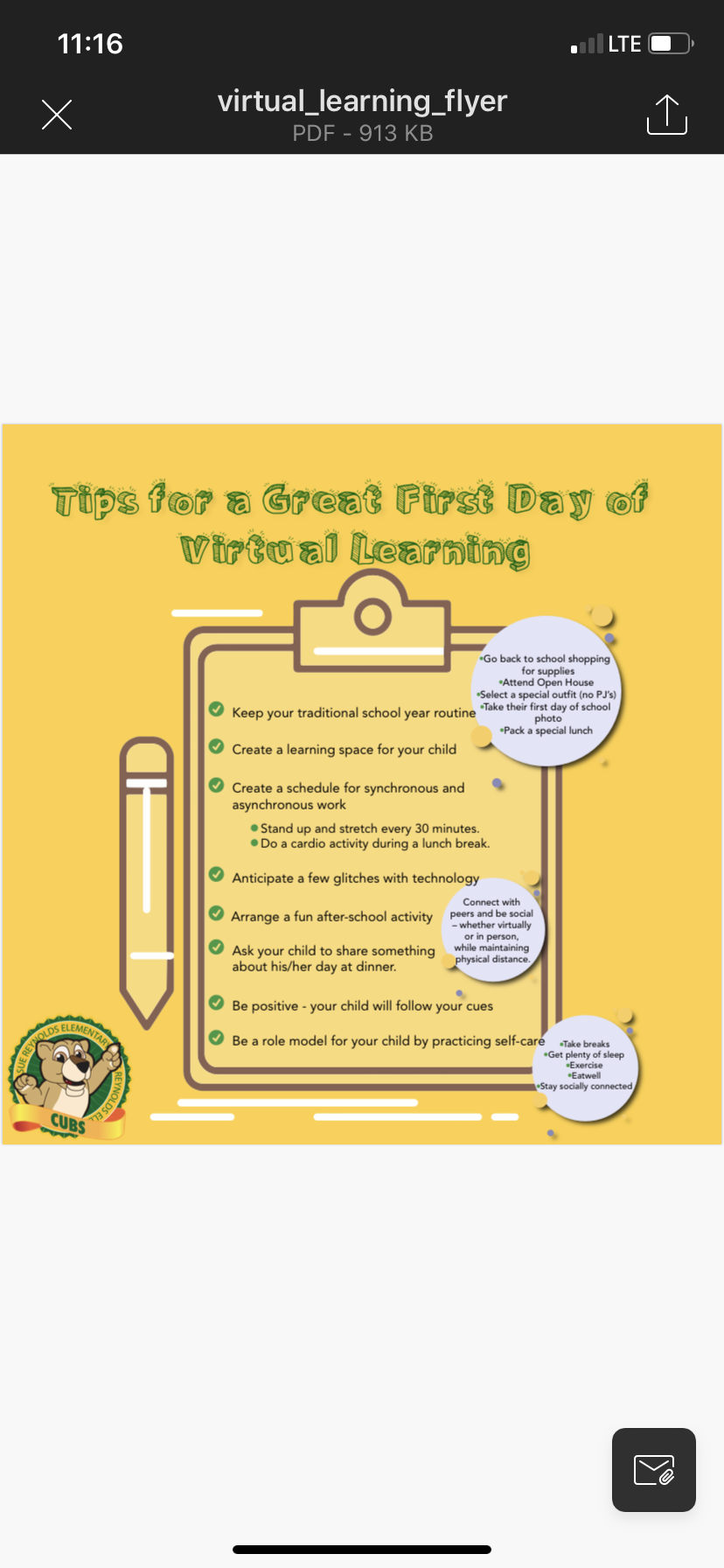 TIPS

TIPS

TIPS

TIPS
TIPS

TIPS

TIPS

TIPS
If you have any more questions or concerns please visit your assigned teachers webpage and contact them through their preferred contact method.

Helpful resources:

https://www.rcboe.org/site/Default.aspx?PageType=1&SiteID=4&ChannelID=70&DirectoryType=6

https://www.rcboe.org/reynolds

https://www.cdc.gov/

 Tuesday morning 
September 8th, 2020
At Sue Reynolds…

We are Passionate, Purposeful, Prideful in Pursuit of Learning!
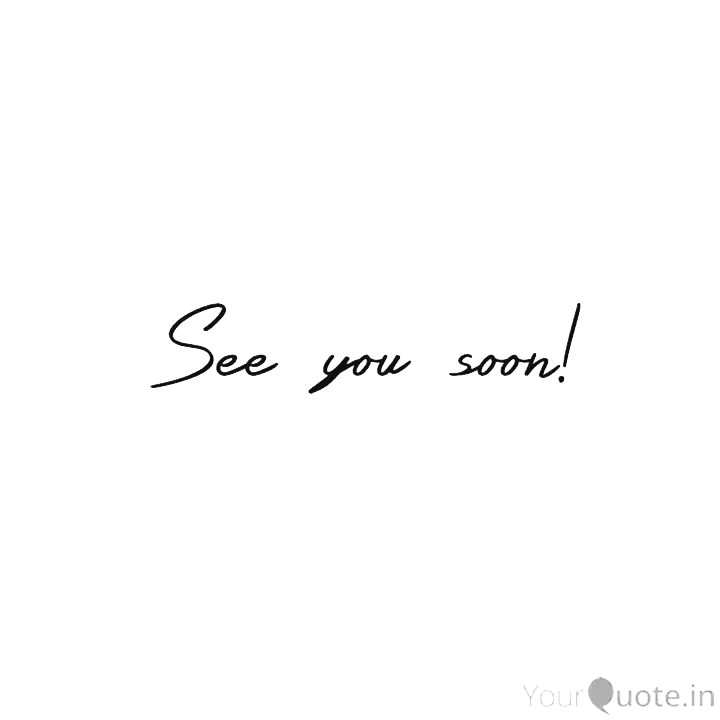